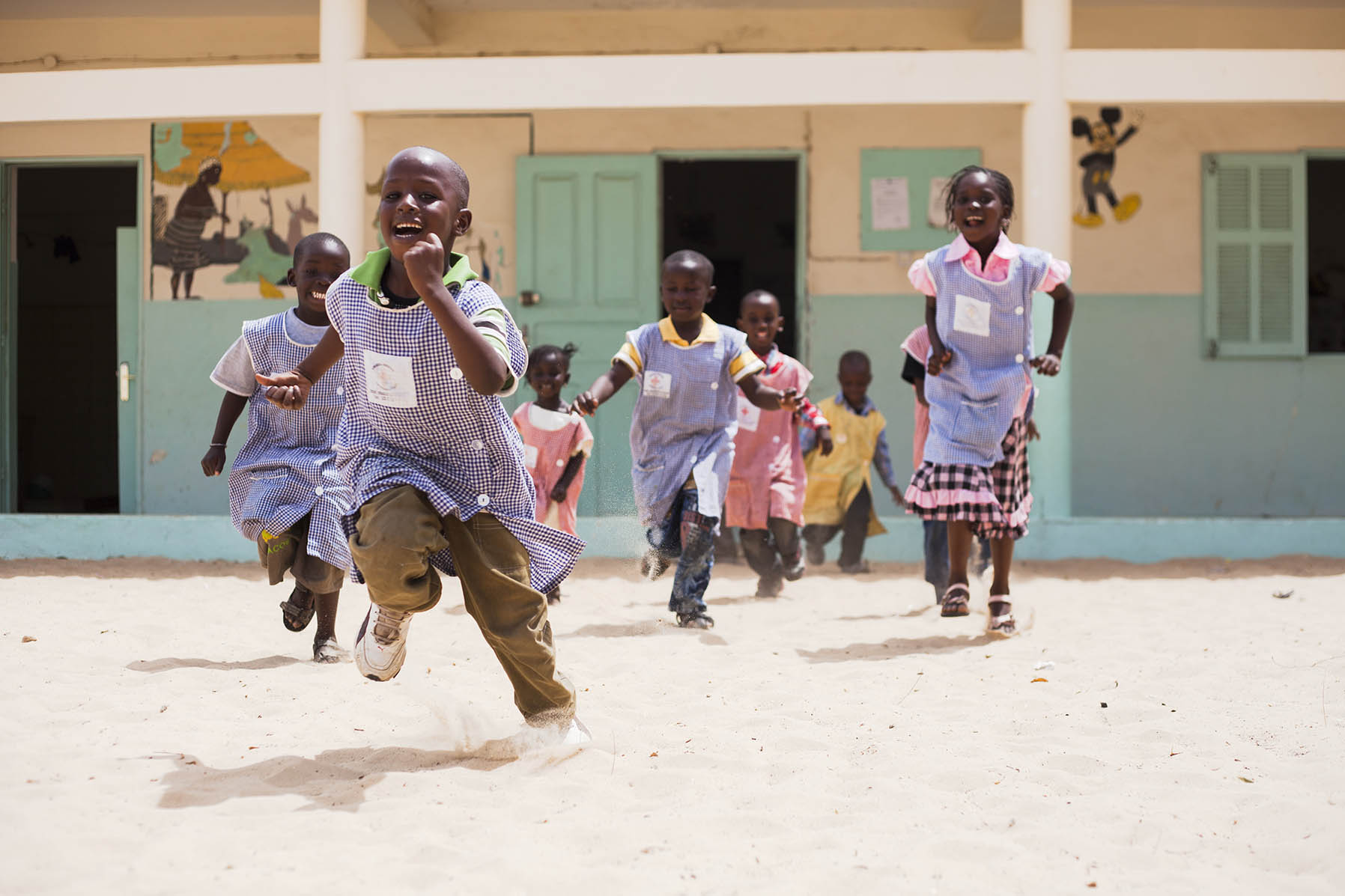 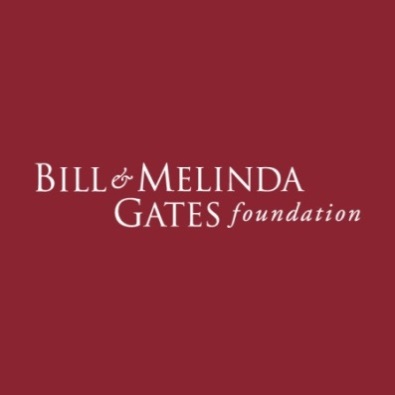 ALL LIVES HAVE EQUAL VALUE
Financial Services for the Poor
Rosita Najmi, Washington, DC
September 21, 2015
BMGF Global Reach and Presence
US  $40 B
Asset Trust Endowment
1,200
2012 active grantees
Europe and 
Middle East Office
Seattle
China
Washington, D.C.
US $3.6B
2013 grant payments
India
Nigeria
Ethiopia
South Africa
1,100
2012 employees worldwide
Trustees
Bill & Melinda Gates,
Warren Buffett
2
© Bill & Melinda Gates Foundation      |
3
© Bill & Melinda Gates Foundation      |
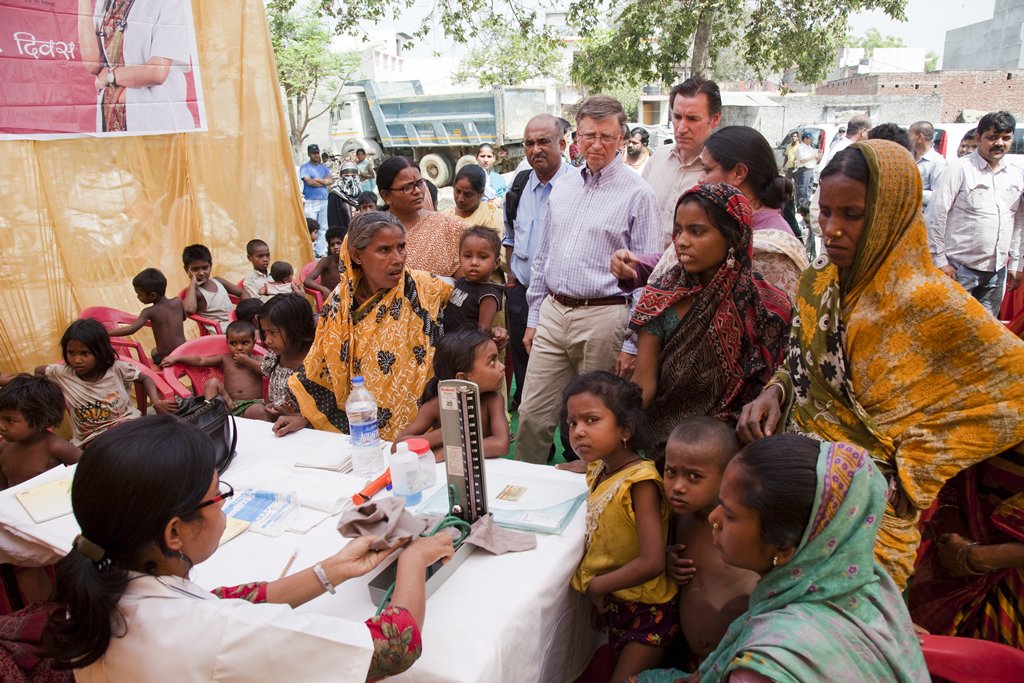 The Gates Foundation believes that
Yet today
BILLIONS ARE EXCLUDED
EVERYONE BENEFITS
from an economy that includes everyone.
from a formal economy.
4
© Bill & Melinda Gates Foundation      |
Why Digital?
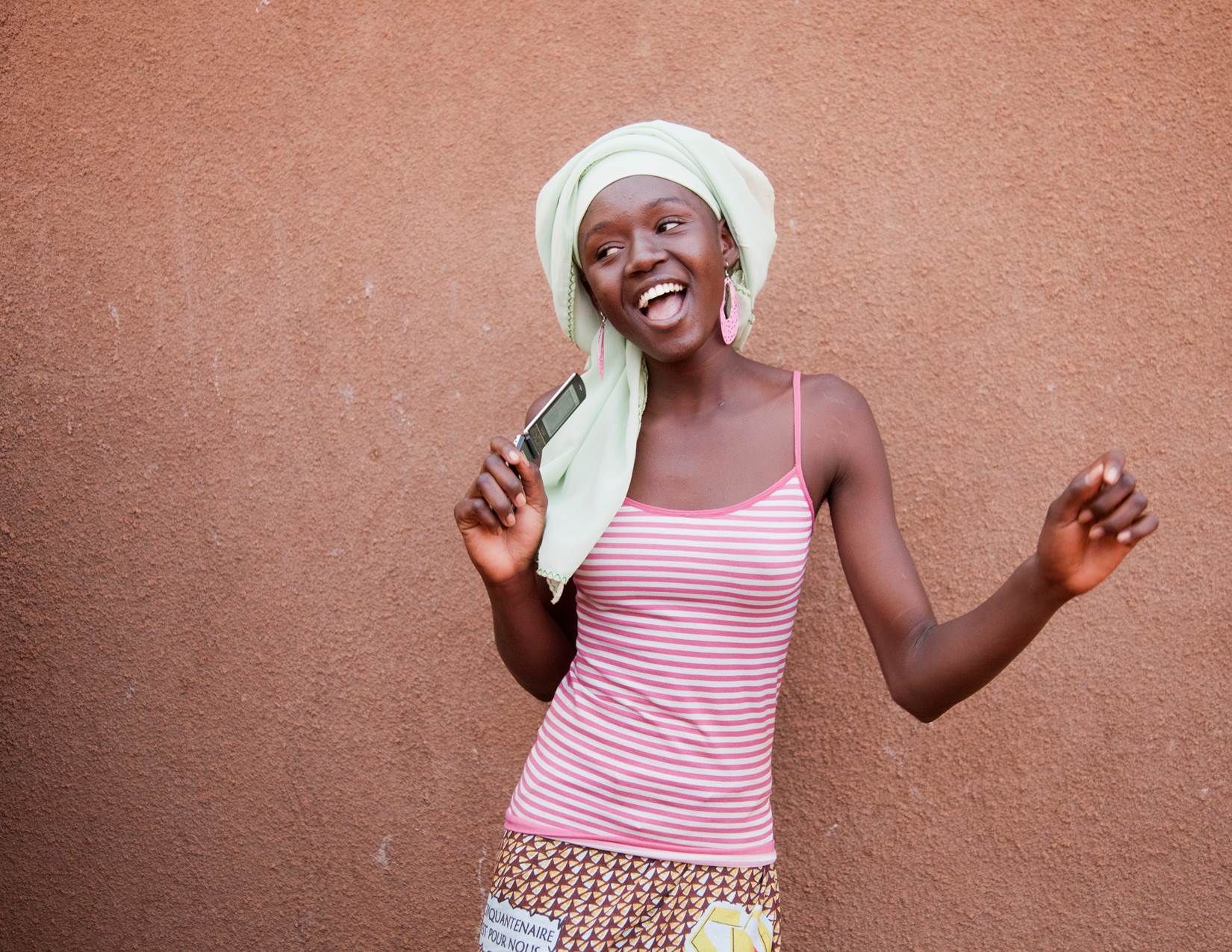 5
5
© Bill & Melinda Gates Foundation      |
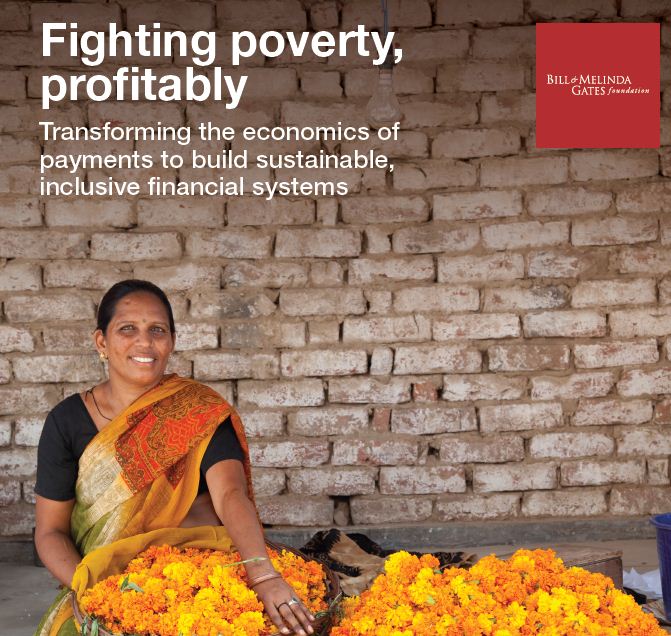 Key observations
The economics of traditional transactions don’t                  work for providers or the poor.
Economic barriers include customer acquisition, account maintenance costs, and variable returns.
Market coordination failures produce fragmented networks that increase costs.
Information asymmetries inhibit adoption and create risk, leading to inadequate products & dormancy.
Regulatory & policy barriers increase the cost & uncertainty for serving the poor.
Technology is necessary but not sufficient.
The economics and other barriers require a new,               digital financial system that is inclusive & sustainable
6
© Bill & Melinda Gates Foundation      |
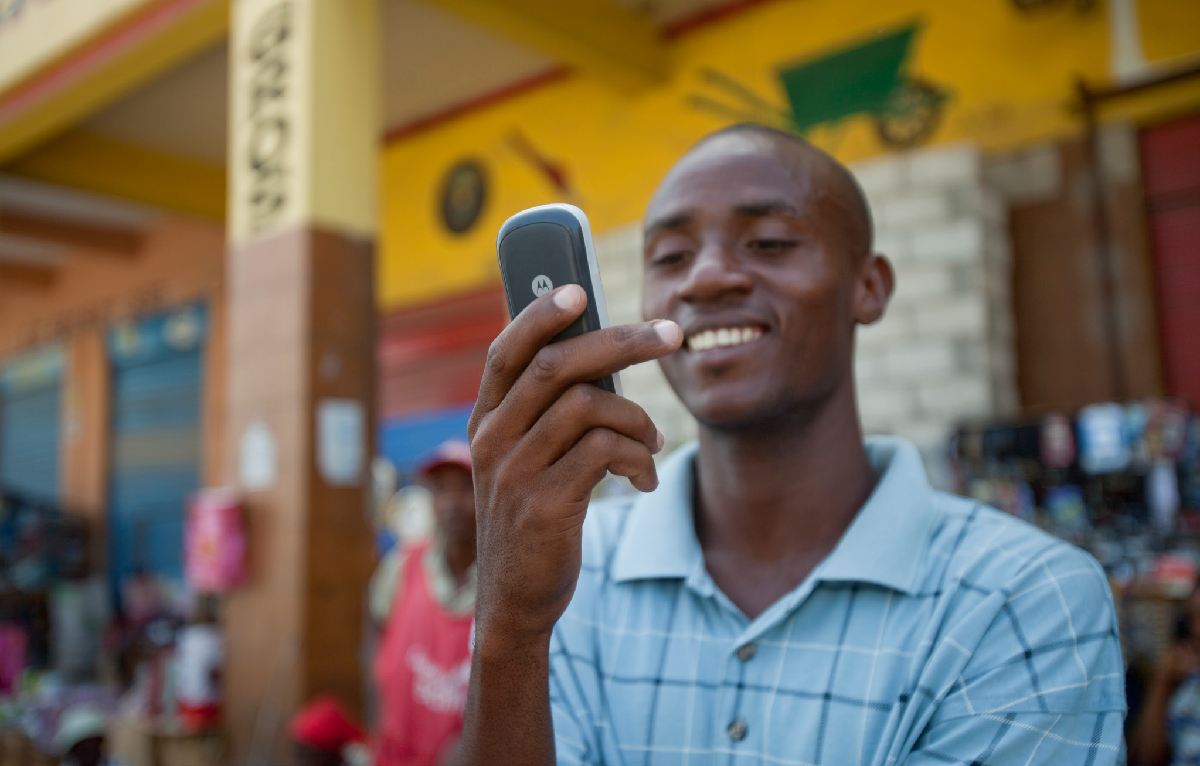 Our Objectives
To help poor people move out of poverty and stay out of poverty, we seek to:

Generate economy-wide efficiencies by digitally connecting all people to the financial system 

Reduce the amount of time and money that poor people spend to conduct financial transactions
 
Increase poor people’s capacity to smooth cash flows, weather financial shocks and capture income-generating opportunities
Focus countries: Bangladesh, India, Indonesia, Kenya, Nigeria, Pakistan, Tanzania, Uganda
7
© Bill & Melinda Gates Foundation      |
Stages of Market Development
Kenya
Tanzania
Poor people adopt and use digital to move out of poverty and stay out of poverty
4
Uganda
High Impact Digital Financial Services
Bangladesh
3
Digital Payment Ecosystem
Pakistan
Nigeria
Poor people get money, spend money, and conduct a majority of financial transactions digitally, including proximity payments .
India
2
Indonesia
Digital Payment Platform
1
EnablingEnvironment
Poor people adopt and use low-cost digital systems for P2P and basic  transfers.
8
© Bill & Melinda Gates Foundation      |
Enabling regulations that support poor people to open accounts and providers to outsource distribution, and to protect users
Basic Connectivity
Critical mass of mobile coverage and penetration amongst rural poor
Highlights
Enabling Environment
Level One Project
Ecosystems and Services
Research and Emerging Technology
Taxation on Mobile Money
Brookings Institute Financial Digital Inclusion Project
De-Risking Cross Border Flows
Payments/Nonbank Licenses
© Bill & Melinda Gates Foundation      |
9
Highlights
Enabling Environment
Brookings Institute Financial Digital Inclusion Project
Level One Project
Taxation on Mobile Money
Ecosystems and Services
De-Risking Cross Border Flows
Research and Emerging Technology
Payments/Nonbank Licenses
Rating and ranking of 21 countries across four dimensions of financial inclusion: country commitment, mobile capacity, regulatory environment, and adoption of basic, traditional and digital financial services, including payments and savings.
Studies by G20, World Bank, and Center for Global Development re impact of AML-CTF and KYC requirements on remittances, correspondent banking, and humanitarian finance.
Investigation of impact of taxation on mobile money in Tanzania and Pakistan.
India approved 11 applicants: MNOs, large conglomerates, payments company, India Post, pharmaceutical company, and several distribution companies.
© Bill & Melinda Gates Foundation      |
14
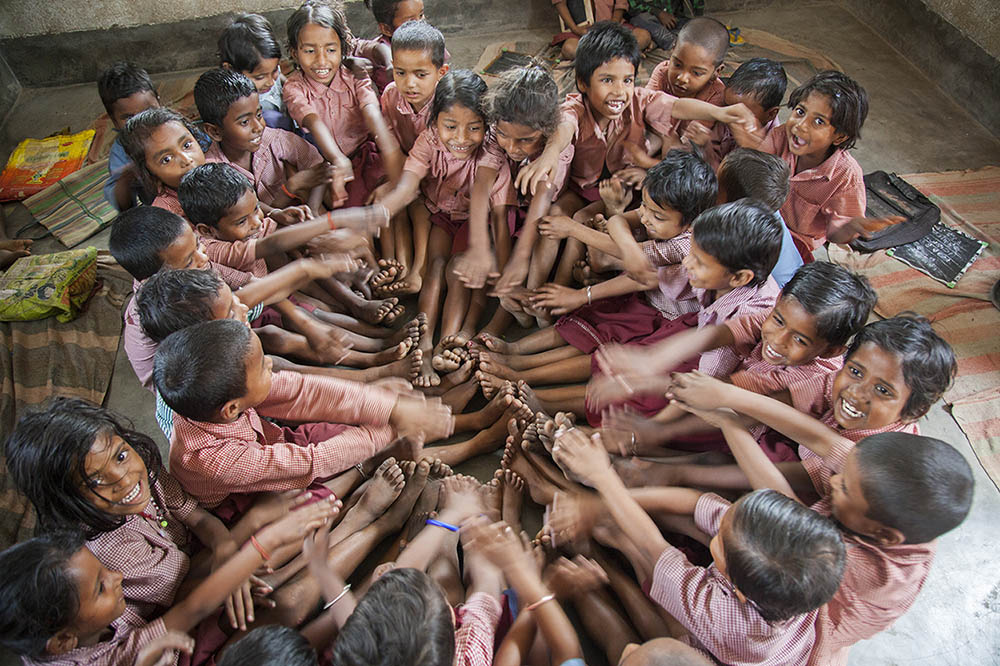 Thank you & Questions
© Bill & Melinda Gates Foundation      |
16